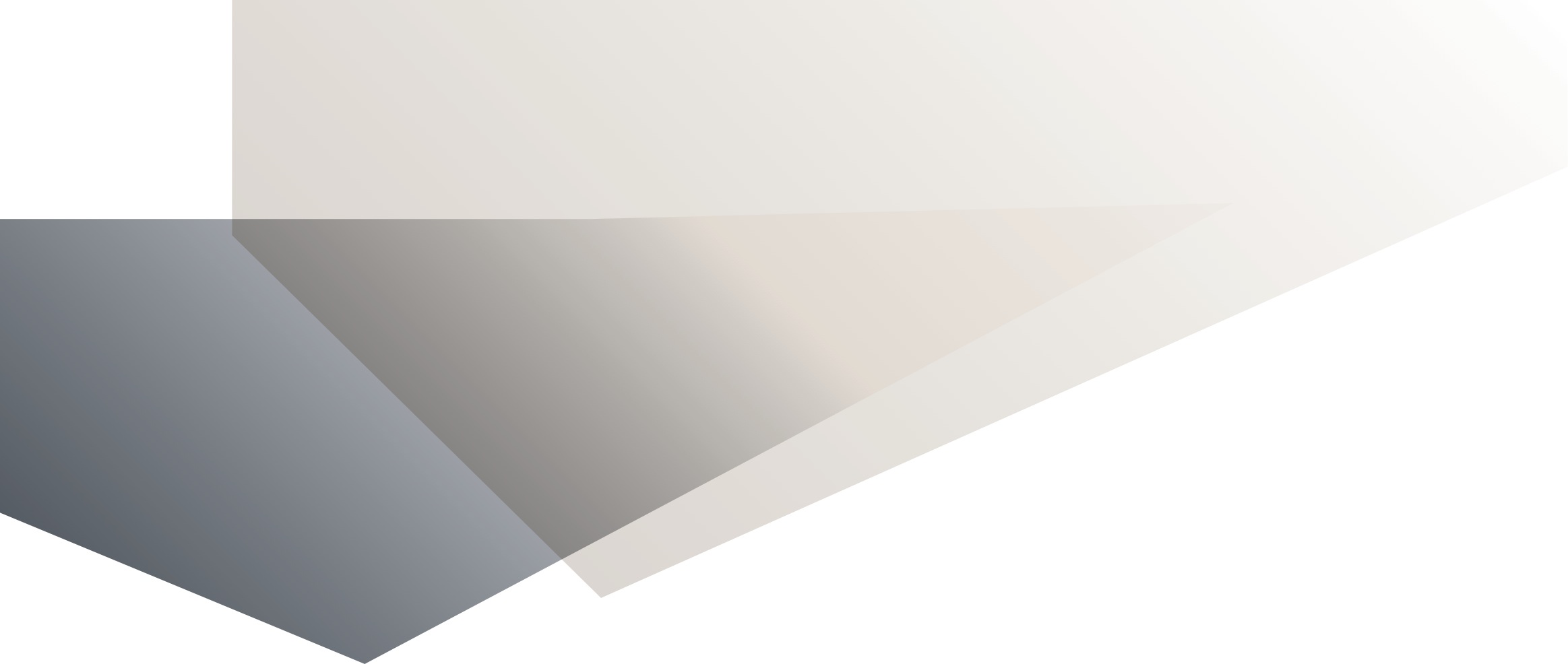 Wat wij met hulpmiddelen doen.
Lespakket Meer dan handig
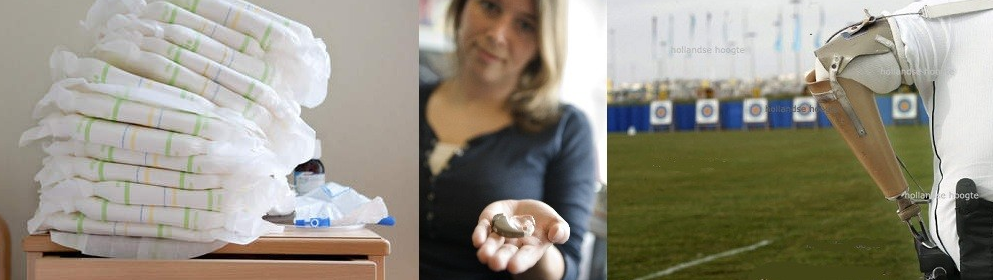 Ervaringskennis
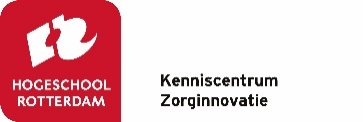 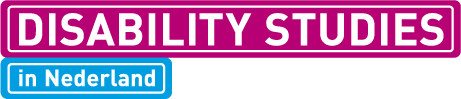 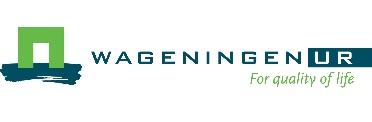 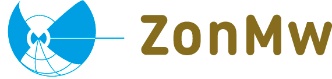 Participatief onderzoek
Deelnemers betrekken bij alle fasen van het onderzoek
Geen onderzoek bij hen, maar met hen
De meest verstrekkende methode om gebruik te maken van ervaringskennis

Onduidelijk wat ervaringskennis is
Meer dan handig
Hulpmiddelen en mechanismen van in- en uitsluiting (les 1)
Hulpmiddelen en de relatie met de ‘ander’ (les 2)

Vandaag: 
Ervaringskennis en het leven met hulpmiddelen
Ervaringskennis en het doen van wetenschappelijk onderzoek
Voorbereidende opdracht
Zoeken van twee ervaringsverhalen
Waar gezocht?
Welke verhalen?
Wat raakte?
Domeinen van ervaringskennis
Aandoening of beperking
Biografische individualiteit
Verhouding tussen de individualiteit (persoon en levensverhaal), beperking of aandoening, en de maatschappij



Kool, Boumans & Visse, 2013
Aandoening of beperking
Aandoening als ankerpunt
Bv: symptomen, behandeling, beperkingen

Ook: zorgverleners, instanties, hulpmiddelen

Delen van ervaringen  kennis collectieve ervaringen
Aandoening of beperking
Ervaring met hulpmiddel

Functionaliteit
Reactie omgeving
Aanmeten
Onderhoud

Geluidsfragment Maria1
Biografische individualiteit
Persoonlijke betekenissen van leven met een aandoening / hulpmiddel
Moeilijk te generaliseren  individuele kennis

Denk terug aan Imago en Identiteit
Insider’s perspective
Biografische individualiteit
De luiers zijn grote, lompe flappen, totaal ongeschikt voor haar frêle figuur. Om haar prille gevoel van vrouwelijkheid overeind te houden, weigert ze de onflatteuze onderbroeken die erbij horen te dragen. ‘Ik kreeg het voor mekaar om mijn eigen minuscule broekjes over die grote flappen aan te trekken. Al moest ik ze 100 keer wassen, dat interesseerde me niet. En natuurlijk was dat niet sexy meer, maar ik dacht: “Dit is van mij, dit neem je me niet af”. Op die manier hield ik mijn gevoel van eigenwaarde overeind.’
Biografische individualiteit
Inzicht in impact
Bron van kennis voor professionals en onderzoekers, maar ook voor naasten

Denk aan les 2, relatie met de ‘ander’
Onderscheid tussen Imago en Identiteit
Biografische individualiteit
[…] na aanschaf van twee apparaten kan hij op zijn werk weer goed functioneren. Hij verstaat collega’s beter, mits de groep niet te groot is. Thuis vindt hij het toestel echter vervelend: het jeukt, de batterijen zijn constant leeg en het versterkt ook ongewenste geluiden, zoals het openslaan van de krant. Hij zegt dat hij niet kan ontspannen met het toestel in en hij heeft bovendien het idee dat hij er niet veel beter door hoort. Thuis draagt Peter zijn toestel dus nauwelijks.
Peters vriendin is hier boos over. Dat hij haar vroeger niet verstond, was logisch. Hij was gewoon wat doof aan het worden. Maar nu er hoortoestellen in huis zijn, kan ze dit niet langer verdragen. In principe zou hij haar gewoon kunnen verstaan, als hij die dingen maar in zou doen. Is de communicatie met haar dan niet belangrijk genoeg voor hem?
Audio Peter2
Biografische individualiteit
Peter: gebruik hoorstel thuis meer nadelen dan voordelen
Last, maakt onrustig
Niet dragen
Identiteit
Vriendin: gebruik hoorstel thuis meer voordelen dan nadelen
Communicatie bemoeilijkt
Dragen!
Hij heeft nu eindelijk die hoortoestellen, maar hij vertikt het gewoon om ze thuis te dragen waardoor ik nu alles moet herhalen, hoor je haar denken
Imago
Biografische individualiteit
Belangrijk relationeel aspect
Ervaringen niet automatisch toegankelijk voor anderen

Inzetten ervaringskennis verruimt blik van de ander
Verhouding tussen de individualiteit, beperking of aandoening, en de maatschappij
Kritisch construct
Bewustzijn van heersende opvattingen over disability en eigen ervaringen (en van anderen)

Stigma
Normaal vs Niet-normaal
Belangen

Empowerment, reflectie, verandering
Verhouding tussen de individualiteit, beperking of aandoening, en de maatschappij
Gebruik hulpmiddel context-afhankelijk   geen perfect product

Aanbod-gerichte zorg houdt hiermee niet altijd rekening
Verhouding tussen de individualiteit, beperking of aandoening, en de maatschappij
En soms lukt het gewoon niet om tot een goede fit te komen. Toen Barbara (39 jaar) incontinent werd waren er nog geen producten die pasten bij haar slanke postuur. Ze was toen 19 jaar en vond de grote luiers erg onflatteus. Ze had het gevoel dat ze haar beroofden van haar ontluikende vrouwelijkheid: ‘Vanaf het moment dat ik thuis kwam, moest ik me redden met wat er was. En ik ben zelf aan het knutselen geslagen. Je wilt bepaalde kleding aan. Als je van die halve luiers aan moet, dat zit gewoon niet. Dat steekt aan alle kanten uit. Nou, dan ga je zelf knutselen. Hup, de schaar erin, stukken eruit knippen. Zodat het minimaal wordt. Onzichtbaar, maar net voldoende om, als het misgaat, gewoon je kleding te beschermen.’
Ervaringskennis in onderzoek en zorg
Gaat verder dan mogen adviseren
Ervaringsdeskundige is mede-onderzoeker, of partner in onderzoek

Meer relevant, zinvol en toepasbaar
Positief effect op reikweidte van:
Discussie
Gedachtenvorming
Focus
(Abma & Broerse, 2007)
Redenen voor participatief onderzoek (ZonMw, 2013)
Er komen verrassende vragen en thema’s aan het licht
Onderzoeken krijgen meer maatschappelijke waarde
Onderzoeksdesigns worden scherper
Meer kans dat interpretaties en conclusies kloppen
Grotere kans om toegang te krijgen tot de onderzoeksdoelgroep
Meer patiënten die mee blijven doen aan het onderzoek
Zorgvuldige omgang met patiënten in het onderzoek
Resultaten uit het onderzoek beter verspreiden
Grotere kans op financiering van onderzoek
Voldoen aan een fundamenteel recht: wie belang heeft bij zorg en onderzoek naar die zorg moet zijn/haar stem kunnen laten horen (VN-verdrag).
Ervaringskennis in onderzoek en zorg
Situationeel en interactief process
Uiteindelijk meer diversiteit
(Dedding & Slager, 2013)
Ervaringskennis in onderzoek en zorg
Verbeterde kwaliteit van zorg door ervaringskennis
Maar, mondigheid patiënten niet vanzelfsprekend
Noodzaak te faciliteren
Els Borst-gesprekken
Patiëntluisteraar
Klachtenfunctionaris
Spiegelgesprekken
(van Egmond, Heerings & Munnichs, 2014)
Els Borst-gesprekken
Gesprek patient – verpleegkundige – arts 
Bewustwording communicatie en bejegening
(Uit: van Egmond, Heerings & Munnichs, 2014)
Impact
“Een ander belangrijk thema is de impact die de diagnose kanker heeft. Alleen al het horen van de zin: ‘U heeft kanker’, is erg ingrijpend. Daar gaat het vaak al mis in de communicatie. De arts wil meteen de behandelopties bespreken: ‘Nou, we kunnen dit doen, we kunnen dat doen.’ Terwijl we weten dat mensen die de diagnose horen gewoon geen nieuwe informatie meer kunnen opnemen.”  
(Uit: van Egmond, Heerings & Munnichs, 2014)
Patiëntluisteraar
Vraag het de patient!
Reguliere zorg weinig tijd voor verhaal van patient
Functionares die luistert en brieft
Spiegelgesprekken
Groepen van maximaal 10 patiënten
Halve cirkel, gezicht naar onafhankelijke gespreksleider
Thema’s worden vooraf bepaald, door patiënten en zorgverleners
Zorgverleners zitten achter patiënten, mogen slechts toehoren
Tentoonstelling
Dit was laatste les, nu nog presentatie producten op tentoonstelling

Nodig mensen uit
Bedenk hoe je de producten gaat presenteren